การพิจารณาการจัดสรรเงิน CF เขตสุขภาพที่ ๑๒ ( 25.4 ล้านบาท )
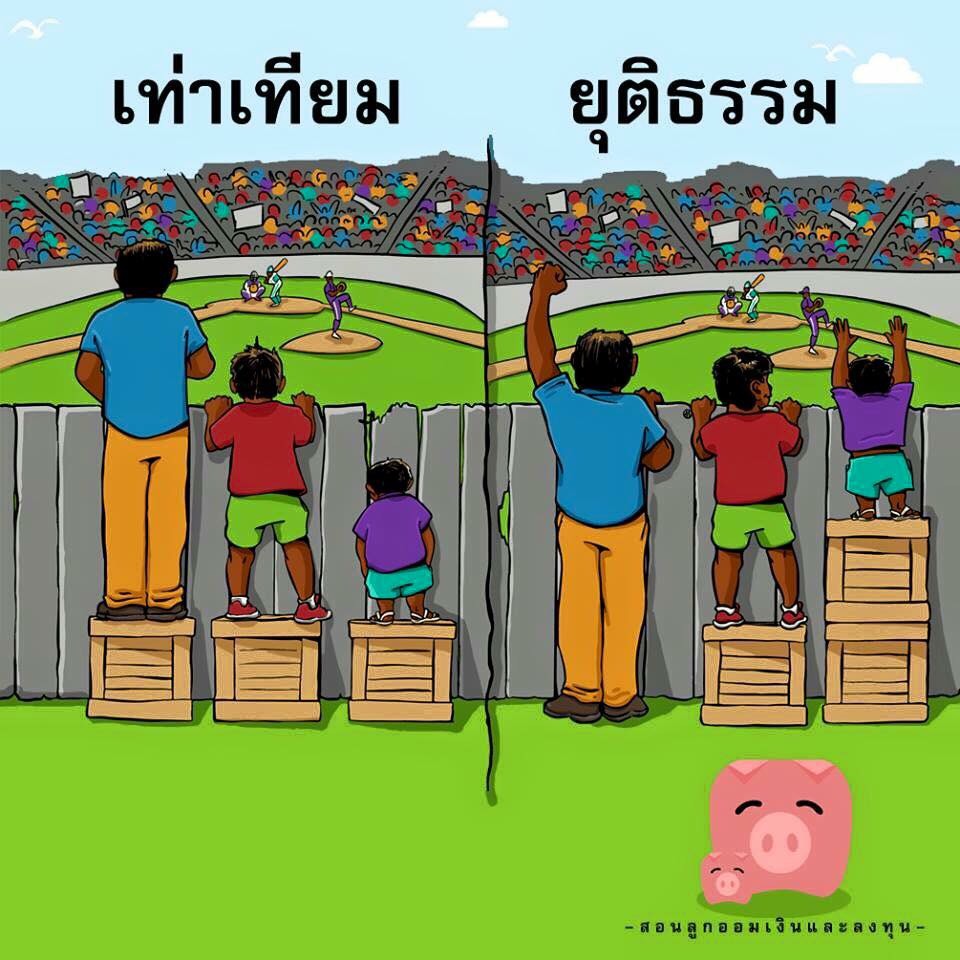 วันพุธที่ ๖ มิถุนายน  ๒๕๖๑ น. 
เวลา ๑๓.๓๐ น.
ณ ห้องประชุม สปสช. เขต ๑๒ 
อ.หาดใหญ่ จ.สงขลา
ประเด็นที่ ใช้พิจารณาการจัดสรรเงิน CF เขตสุขภาพที่ 12 (25.4 ล้านบาท)

 1. สถานการณ์การเงินของหน่วยบริการ scoring ใช้ข้อมูลล่าสุด เมษายน 61
 2. คาดการณ์ แนวโน้มในการเกิดวิกฤติ ไตรมาส 3,4
 3. การช่วยเหลือในรอบที่ผ่านมา CF งวดแรก
 4. IP งบกลางจัดสรรเพิ่มเติม
 5. แก้ไขปัญหาในประเด็นเยี่ยมพื้นที่ ตามนโยบายเขตสุขภาพที่ 12
 6. การเกิดกรณีฉุกเฉิน/โรคระบาด หรือภัยพิบัติ ( อุทกภัย วาตภัย เป็นต้น )
แนวทางการจัดสรร 

จัดสรร เป็นภาพรวมจังหวัด โดยใช้หลักเกณฑ์ข้างต้น          เป็นวงเงินรายจังหวัด ให้ CFO จังหวัดปรับเกลี่ยภายในจังหวัด
-    ระบุหน่วยบริการที่ได้รับการจัดสรรเลย
ข้อเสนอ..แนวทางการพิจารณาเงินบริหารระดับเขต ( CF ) เขตสุขภาพที่  12  รอบที่ 1
1. พิจารณาความพอเพียง .. ไม่น้อยกว่าปี 2560 หลังเติมเงินช่วย สป.
2. เติมหน่วยบริการที่ NWC ติดลบ ร้อยละ 30 ของวงเงินติดลบ
3. เติมหน่วยบริการ กรณี NI ติดลบ
4. หน่วยบริการที่รายรับปี 61 < 10 ล้านบาท
5. เติม รพท. ที่มีปัญหาการเงิน วงเงิน 5 ล้านบาท (รพท.เบตง จ.ยะลา)
รวมจัดสรรรอบที่ ๑            	จำนวน  143.6  ล้านบาท
กันไว้ที่ สปสช.ส่วนกลาง    	จำนวน    25.4  ล้านบาท
ผลการพิจารณาการจัดสรรเงิน CF เขตสุขภาพที่ 12 (25.4 ล้านบาท) )
การจัดสรรเงิน CF เขตสุขภาพที่ 12 รอบที่ 2
รวมทั้งหมด  40 ล้าน
10 โรงพยาบาล ที่ได้รับเงิน 300,000 บาท มีดังนี้ 

 1.จังหวัดสงขลา        รพ. สงขลา  รพ.สทิงพระ  รพ.คลองหอยโข่ง  รพ.รัตภูมิ 
 2.จังหวัดสตูล           รพ. มะนัง
 3.จังหวัดปัตตานี       รพ.แม่ลาน
 4.จังหวัดพัทลุง         รพ. เขาชัยสน  รพ.ป่าบอน   รพ.บางแก้ว   รพ.ป่าพะยอม
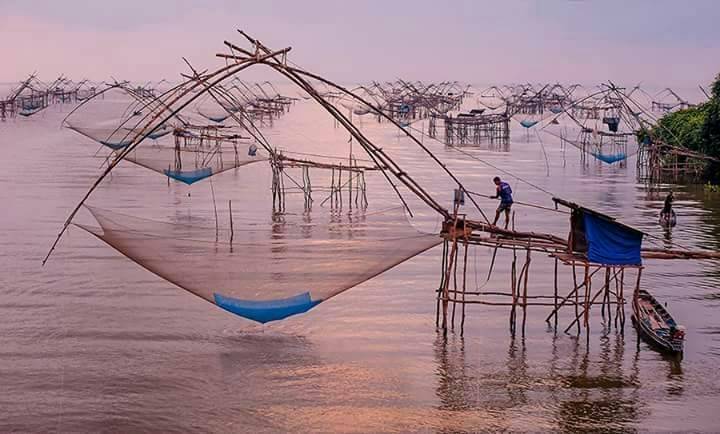 ขอบคุณครับ